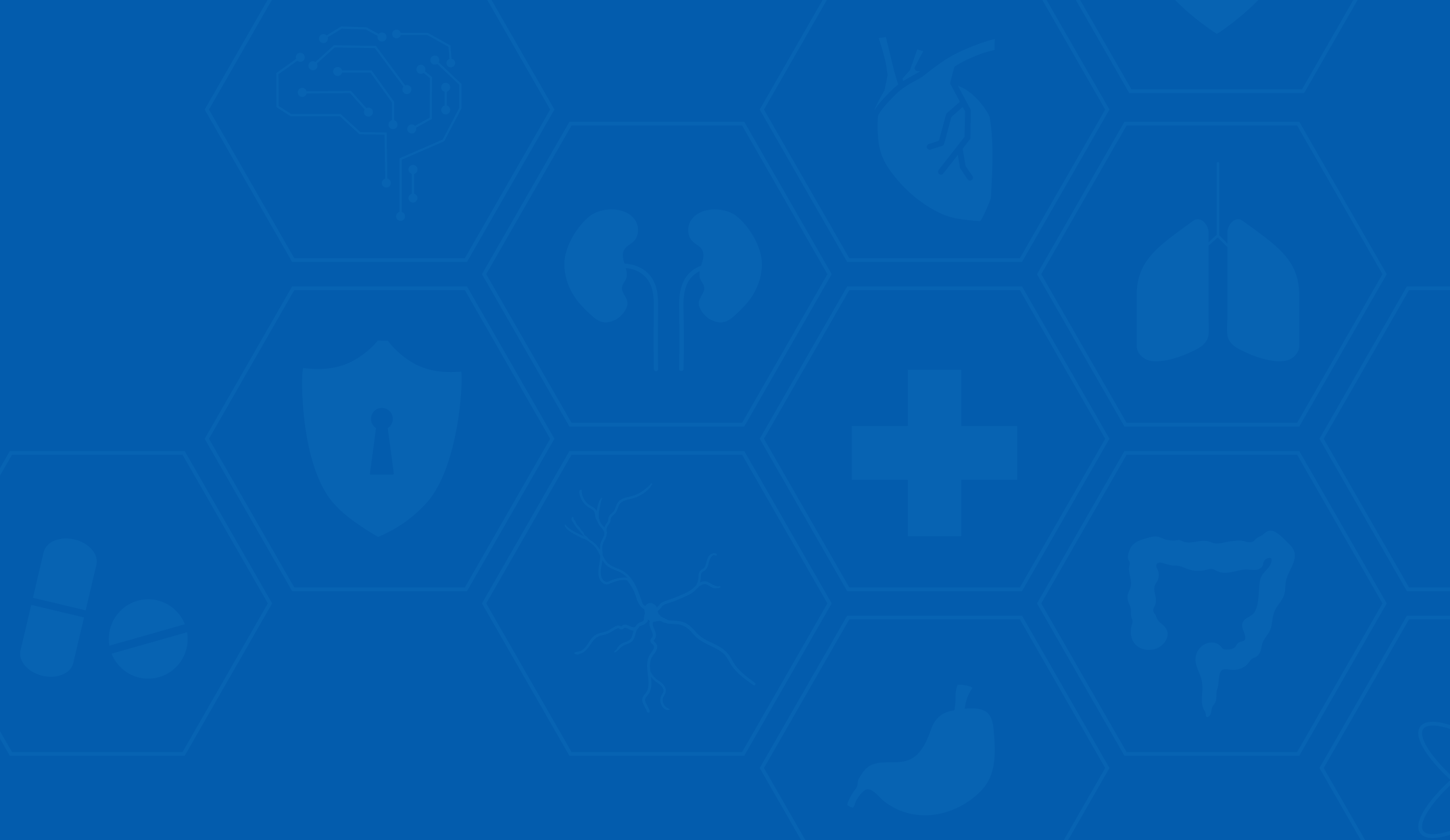 «Объединенная ассоциация заслуженных врачей, заслуженных деятелей науки и работников здравоохранения»
МОО «Ассоциация руководителей учреждений здравоохранения»
ПРЕДЛОЖЕНИЕ ПО УЧАСТИЮ В ПРОГРАММЕ СТРАТЕГИЧЕСКОЙ ПОДДЕРЖКИ МЕДИЦИНСКИХ УЧРЕЖДЕНИЙ  В РОССИЙСКОЙ ФЕДЕРАЦИИ
комплекс мер, нацеленных на поддержку медицинских учреждений, содействие развитию здравоохранения и медицины в Российской Федерации
2023
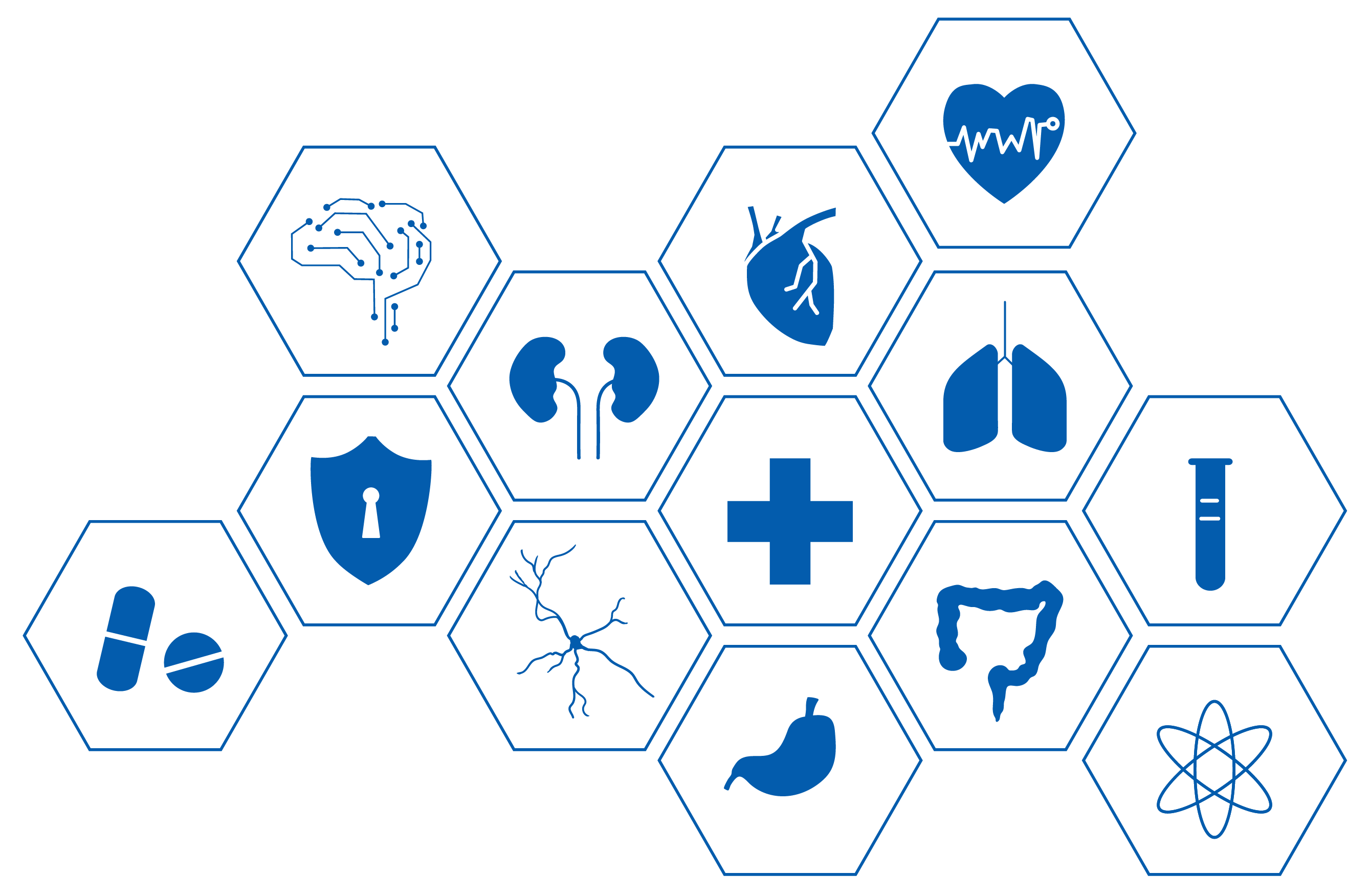 Кто мы?
АДМИНИСТРАЦИЯ
Леонтьев Валерий Константинович
Сопрезидент

Заслуженный деятель науки РФ, академик РАН, профессор, доктор медицинских наук, лауреат Государственной премии РФ
Чуйченко Сергей Сергеевич

Заслуженный врач РФ, президент Благотворительного историко-культурного фонда святых Пересвета и Ослябя
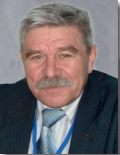 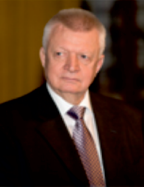 Федин Анатолий Иванович
Сопрезидент

Заслуженный врач РФ, академик РАЕН, профессор, доктор медицинских наук, лауреат премий Правительства РФ и Мэра Москвы
Осипов Сергей Евгеньевич

Член Президиума Совета по сохранению природного наследия нации в Совете Федерации ФС РФ, академик МАНПО, президент Фонда «Жизнь»
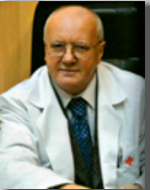 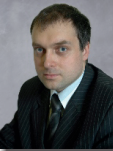 Скальный Анатолий Викторович Генеральный директор 

Профессор, д.м.н., вице-президент Института микроэлементов ЮНЕСКО
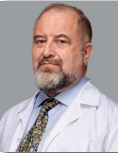 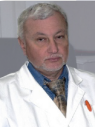 Длин Владимир Викторович

Заслуженный врач РФ, д.м.н., профессор, директор НИИ Педиатрии и детской хирургии
И другие заслуженные врачи, заслуженные деятели науки и работники здравоохранения. 
С полной информацией об администрации Ассоциации можно ознакомиться здесь.
2023
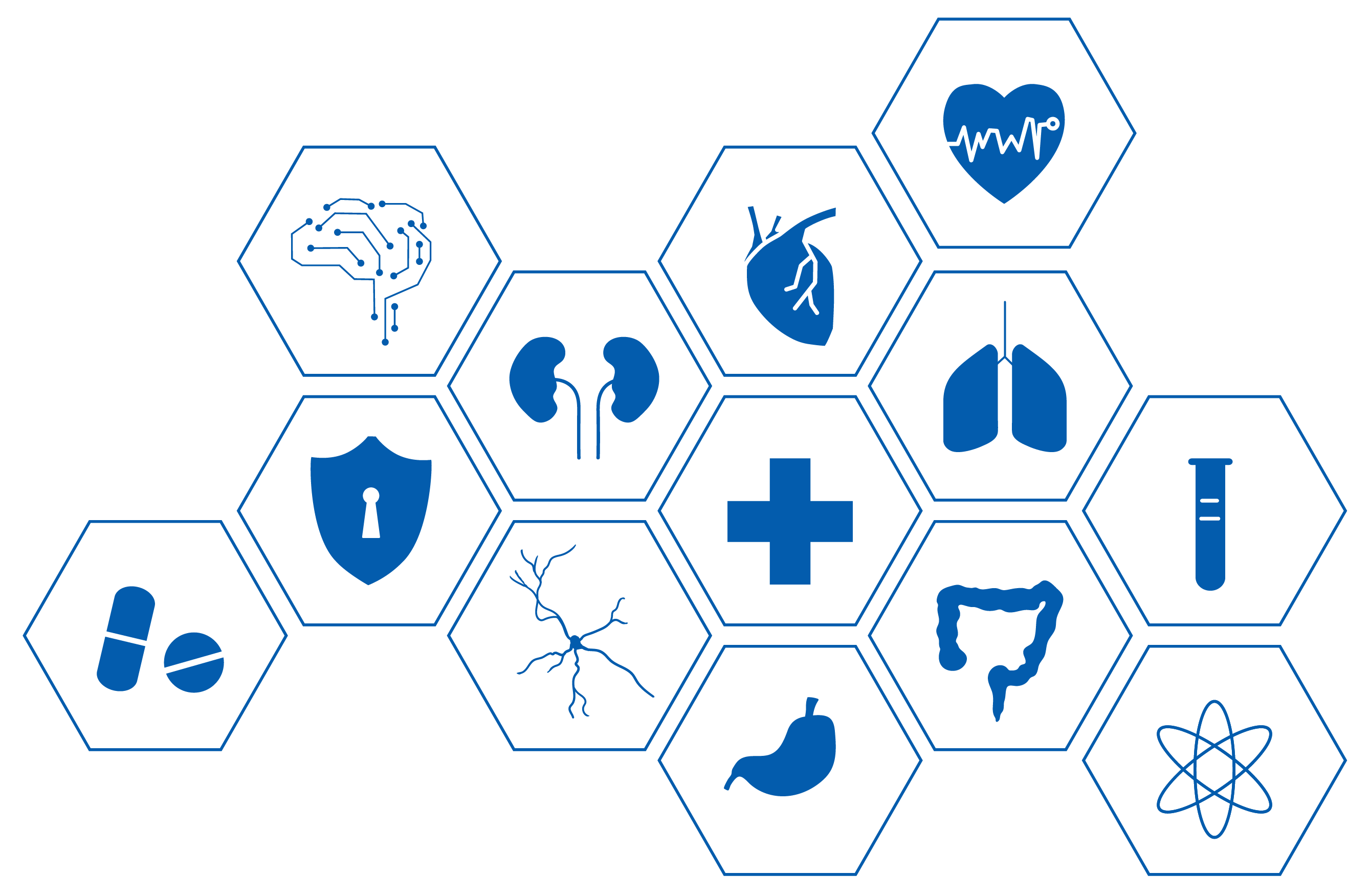 Кто мы?
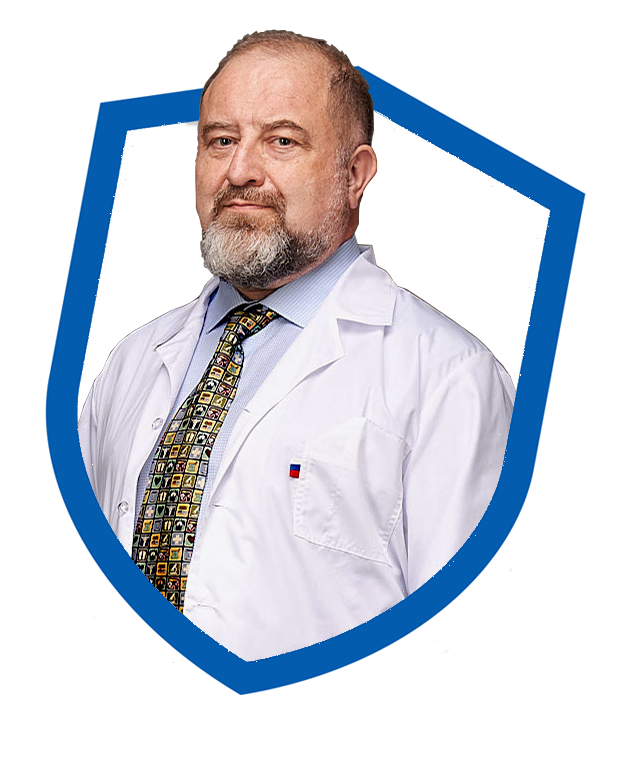 <…>Уверены, что ваше участие в программе, как и возможное участие в отдельных ее проектах, окажет значительную поддержку, как непосредственно, представляемому вами медицинскому учреждению, его сотрудникам и пациентам, так и в целом развитию здравоохранения в России, на благо граждан и государства.

Анатолий Викторович Скальный 

Генеральный директор Объединенной ассоциации заслуженных врачей, заслуженных деятелей науки и работников здравоохранения, вице-президент Института микроэлементов ЮНЕСКО, доктор медицинских наук, профессор, Заведующий кафедрой «Медицинской элементологии» РУДН
Читать полный текст обращения
2023
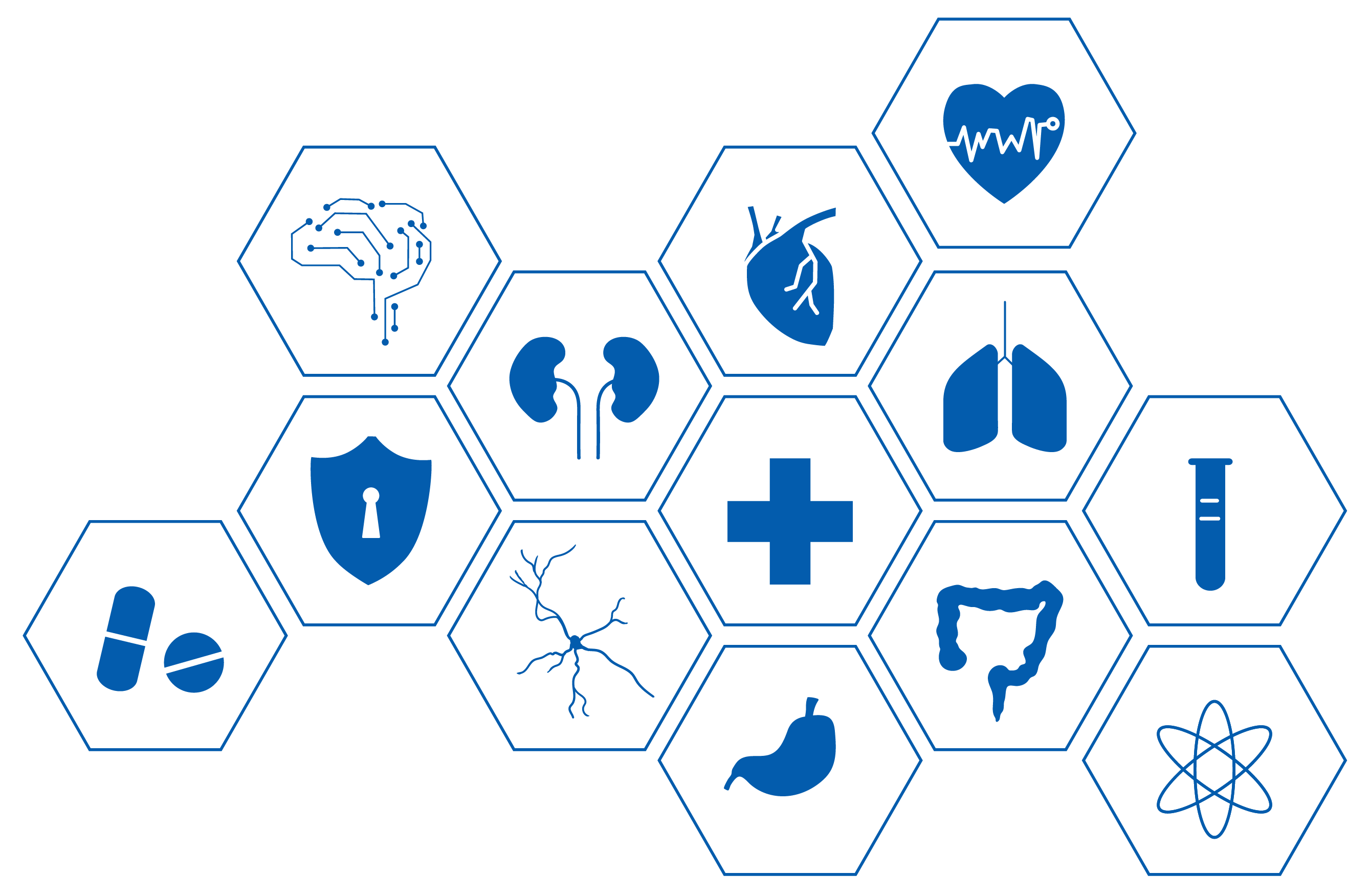 Кто мы?
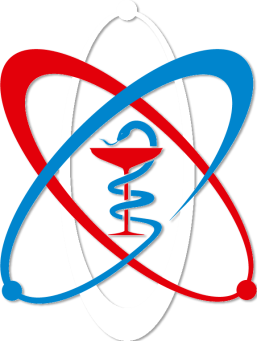 Межрегиональная общественная организация ОБЪЕДИНЕННАЯ АССОЦИАЦИЯ ЗАСЛУЖЕННЫХ ВРАЧЕЙ ЗАСЛУЖЕННЫХ ДЕЯТЕЛЕЙ НАУКИ И РАБОТНИКОВ ЗДРАВООХРАНЕНИЯ
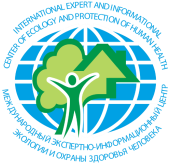 Автономная некоммерческая организация «Национальный экспертный центр»
Межрегиональная общественная организация «Ассоциация руководителей учреждений здравоохранения»
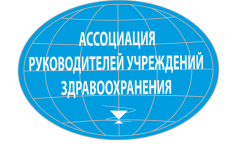 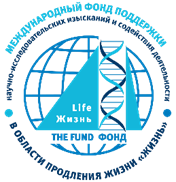 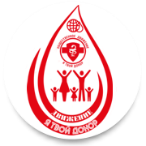 Общественное Движение
«Я Твой донор»
Фонд "Жизнь"
Электронное периодическое издание
Я – Россиянин
2023
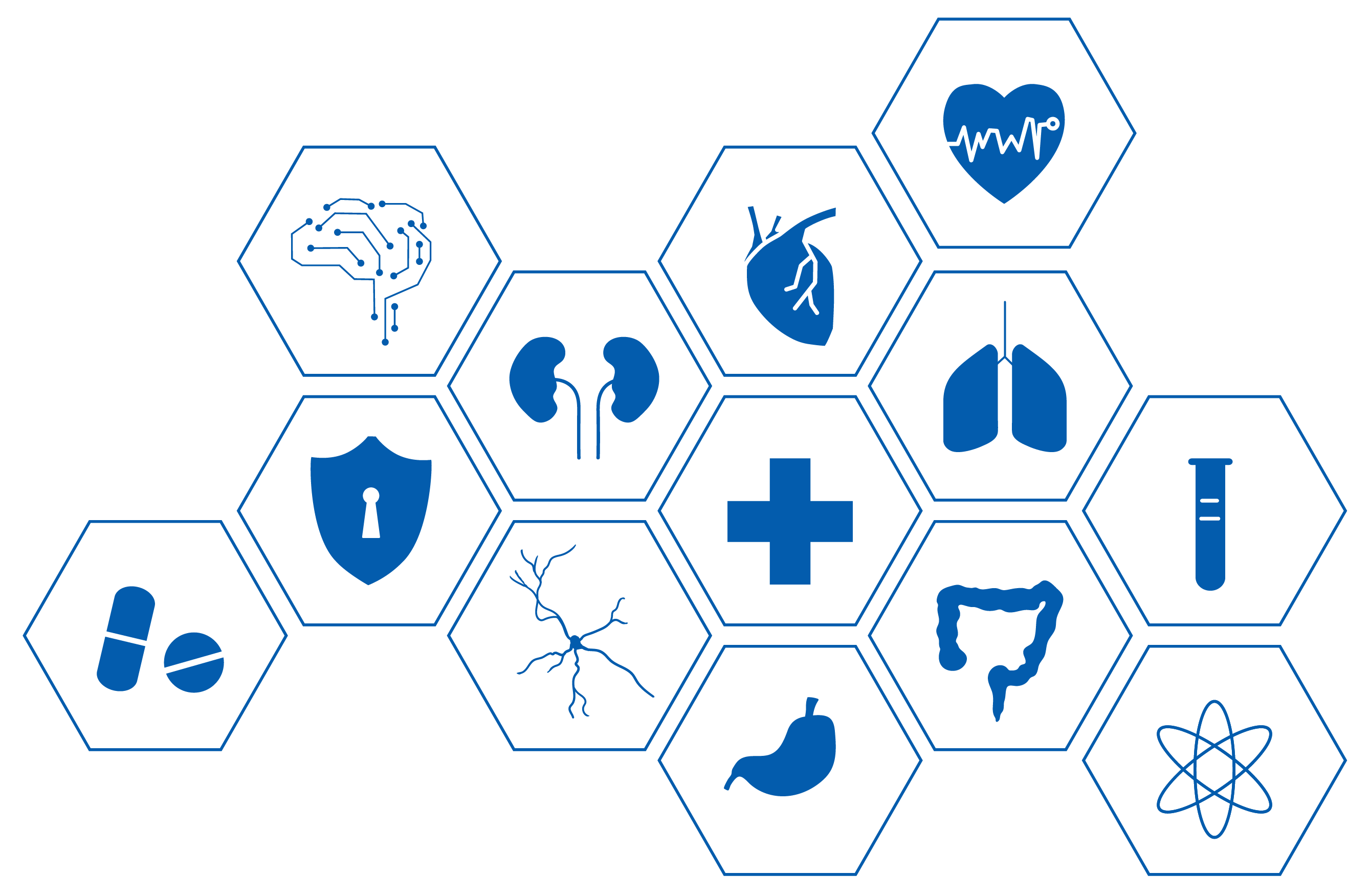 Начало пути
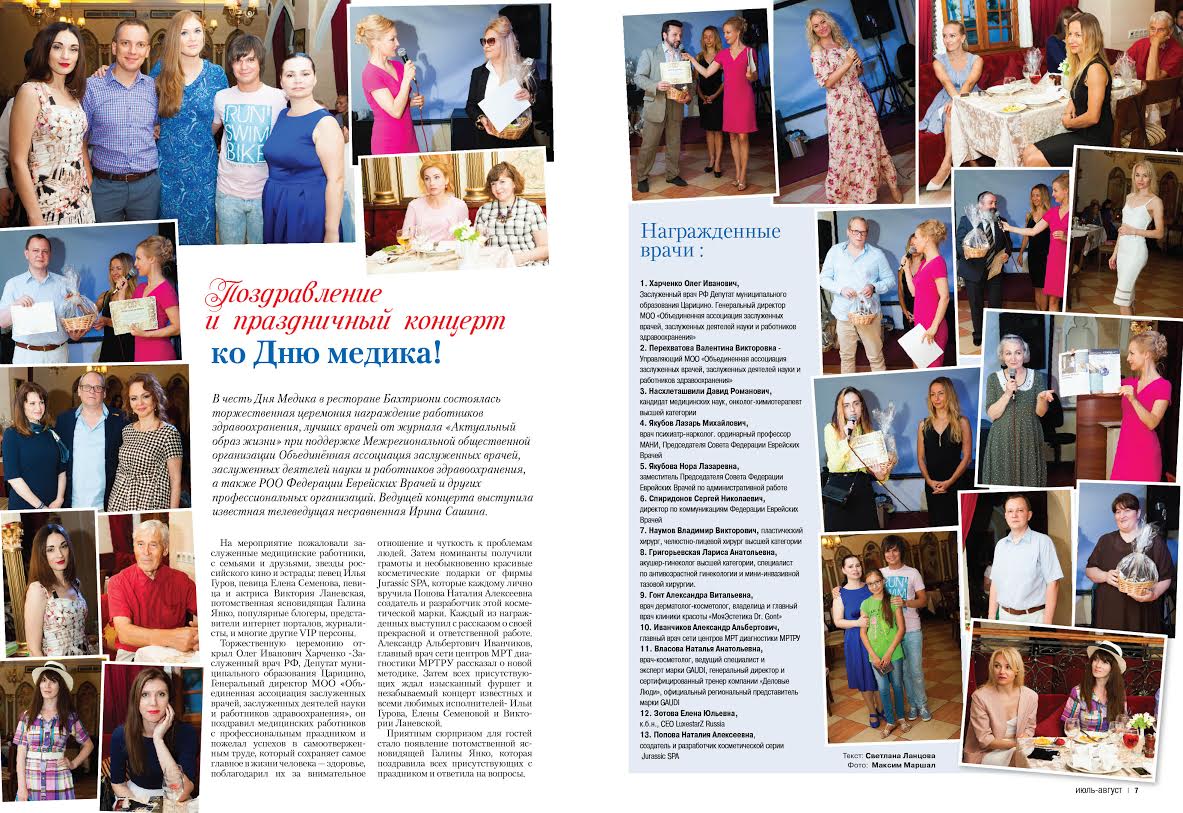 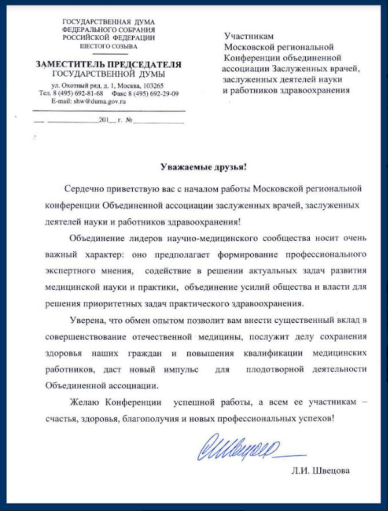 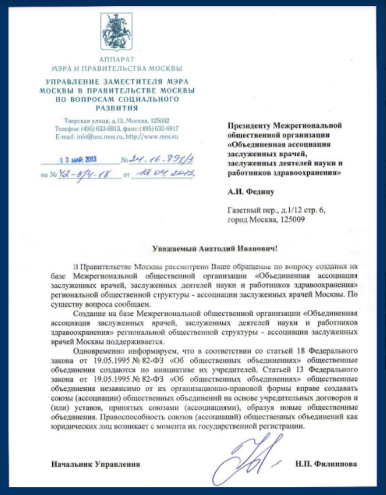 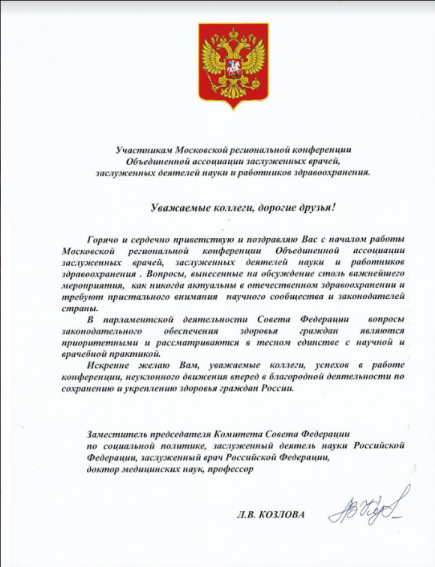 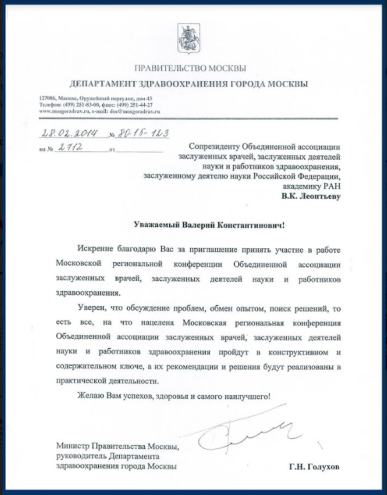 2023
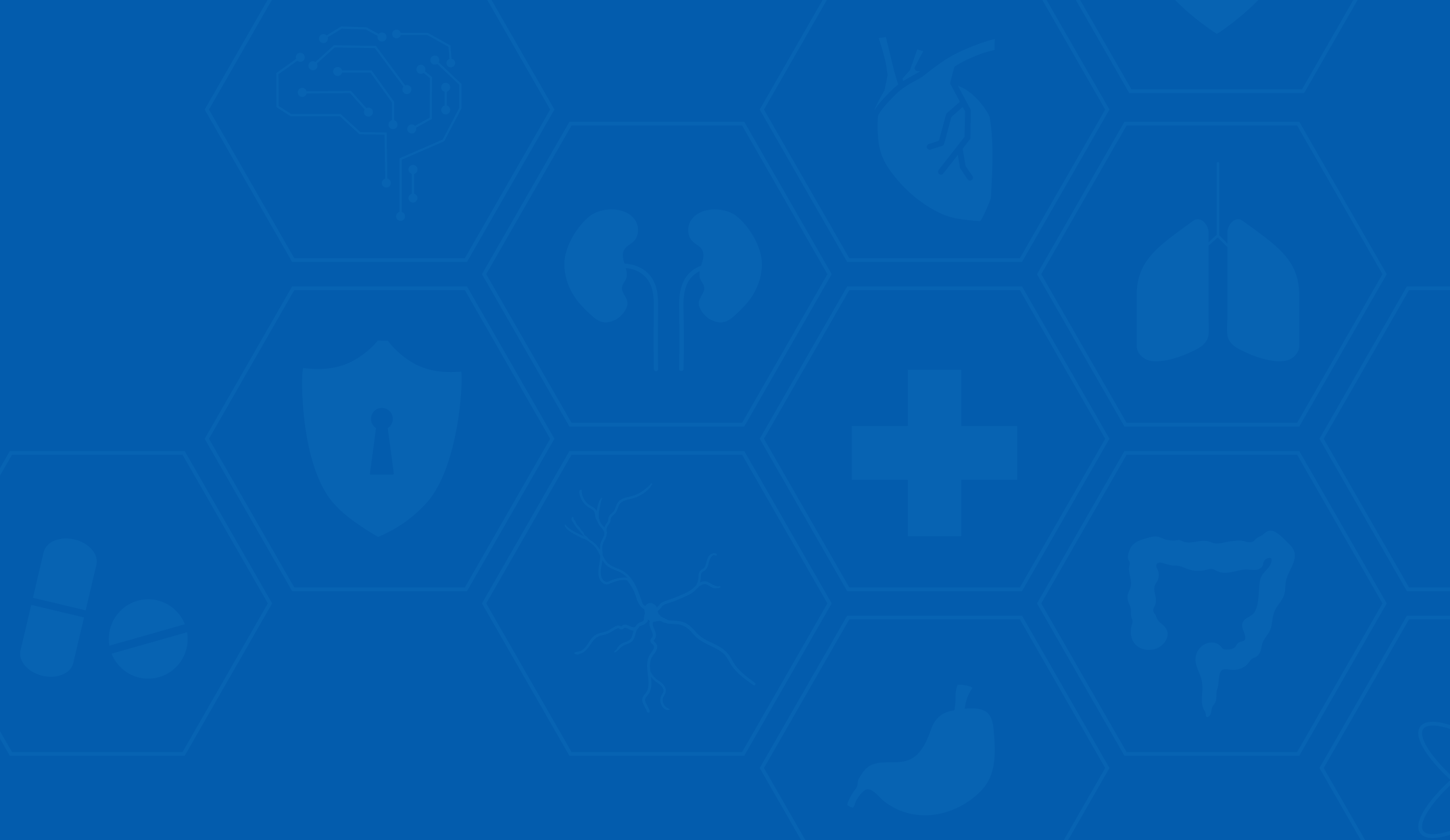 Наши программы
ПРОГРАММА 
СТРАТЕГИЧЕСКОЙ ПОДДЕРЖКИ МЕДИЦИНСКИХ УЧРЕЖДЕНИЙ
В РОССИЙСКОЙ ФЕДЕРАЦИИ
Цели и задачи (выдержки из программы):

Содействие развитию здравоохранения и медицины в Российской Федерации

Осуществление и координация деятельности по сохранению здоровья каждого человека и населения Российской Федерации

Объединение усилий и возможностей физических и юридических лиц, координация деятельности по обмену передовым опытом и технологиями

Содействие координации совместной деятельности по созданию нормативно-правовой базы, способствующей развитию здравоохранения и медицины в Российской Федерации

Анализ и популяризация достижений в фундаментальной, прикладной и практической медицины

Содействие укреплению духовного и физического здоровья граждан, формированию здорового образа жизни, улучшению качества жизни населения
2023
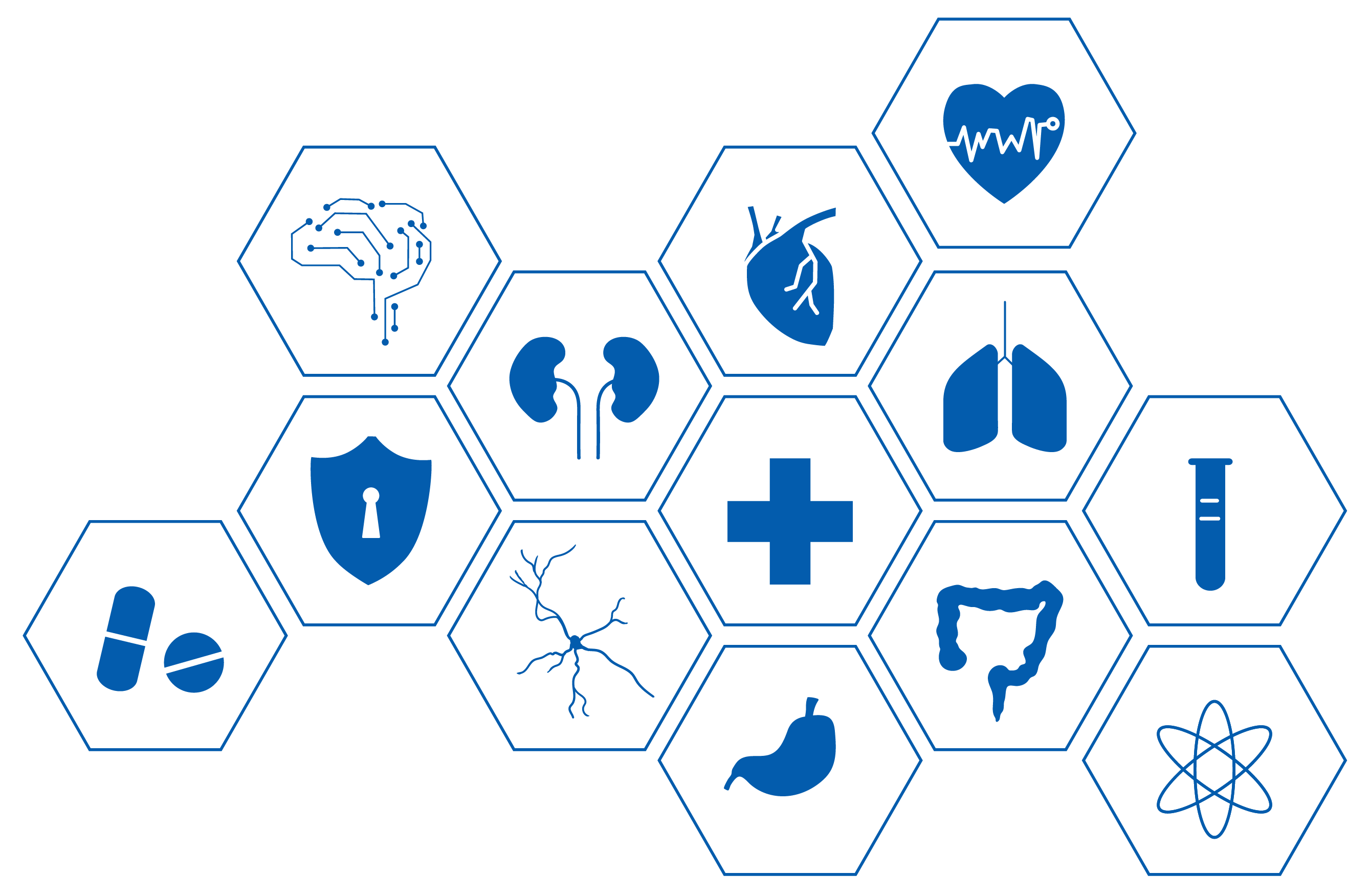 Наши направления
Для удобства навигации по презентации кликните по интересующему Вас проекту ниже
КОМПЛЕКСНОЕ ПРЕДЛОЖЕНИЕ ПО УЧАСТИЮ В ПРОЕКТАХ 
ОБЪЕДИНЕННОЙ АССОЦИАЦИИ ЗАСЛУЖЕННЫХ ВРАЧЕЙ  ЗАСЛУЖЕННЫХ ДЕЯТЕЛЕЙ НАУКИ И РАБОТНИКОВ ЗДРАВООХРАНЕНИЯ И АССОЦИАЦИИ РУКОВОДИТЕЛЕЙ УЧРЕЖДЕНИЙ ЗДРАВООХРАНЕНИЯ 
ДЛЯ МЕДИЦИНСКИХ УЧРЕЖДЕНИЙ
Технология* оценки и коррекции обмена веществ
Международное медицинское сообщество «ММС»
Конкурс 
1000 лучших медицинских учреждений РФ
Электронное периодическое издание
Я — Россиянин
Правовая поддержка главных врачей
Партнер — Правовой Центр «Человек и закон»
*Зарегистрирована в Министерстве Здравоохранения РФ
2023
2023
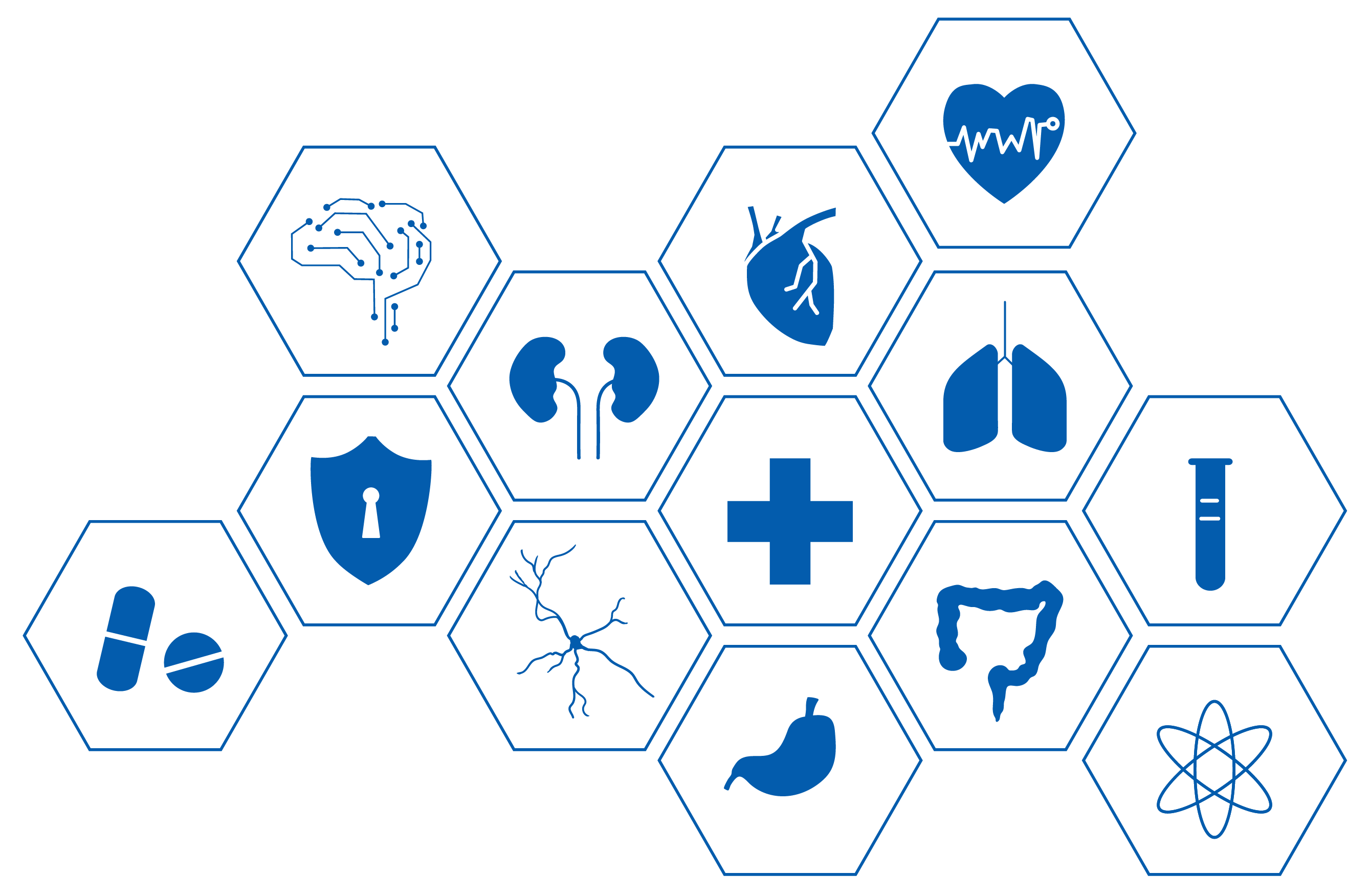 Наши программы
ПРОГРАММА
Поддержки стратегических инициатив и научных разработок
в области медицины и организации здравоохранения
Руководство и рядовые сотрудники вашей организации могут в любое время направить нам свои предложения в области совершенствования организации здравоохранения, медицинских услуг, новых научных разработок, средств и методов лечения заболеваний, заполнив анкету-обращение. В случае положительной оценки предложений нашей экспертной группой мы готовы оказать всяческую поддержку для их реализации.
Заполнить анкету
Цели и задачи (выдержки из программы):

Оказание содействия развитию науки и здравоохранения

Создание и развитие Международного банка идей, открытий, технологий, методик, предложений, программ, проектов, мероприятий и разработок для их внедрения рамках Программы

Содействие созданию рейтингов эффективности, разработке научно-методического обеспечения производства экспертиз, проведению экспертных исследований и оценок, верифицирования вышеуказанных направлениях деятельности

Осуществление деятельности в области профилактики заболеваний, в т. ч. пропаганды здорового образа жизни, задействованность в этом ключе СМИ, проведение выставочных мероприятий, конференций и симпозиумов

Содействие внедрению результатов поддержки научно-исследовательских изысканий во благо человечества
2023
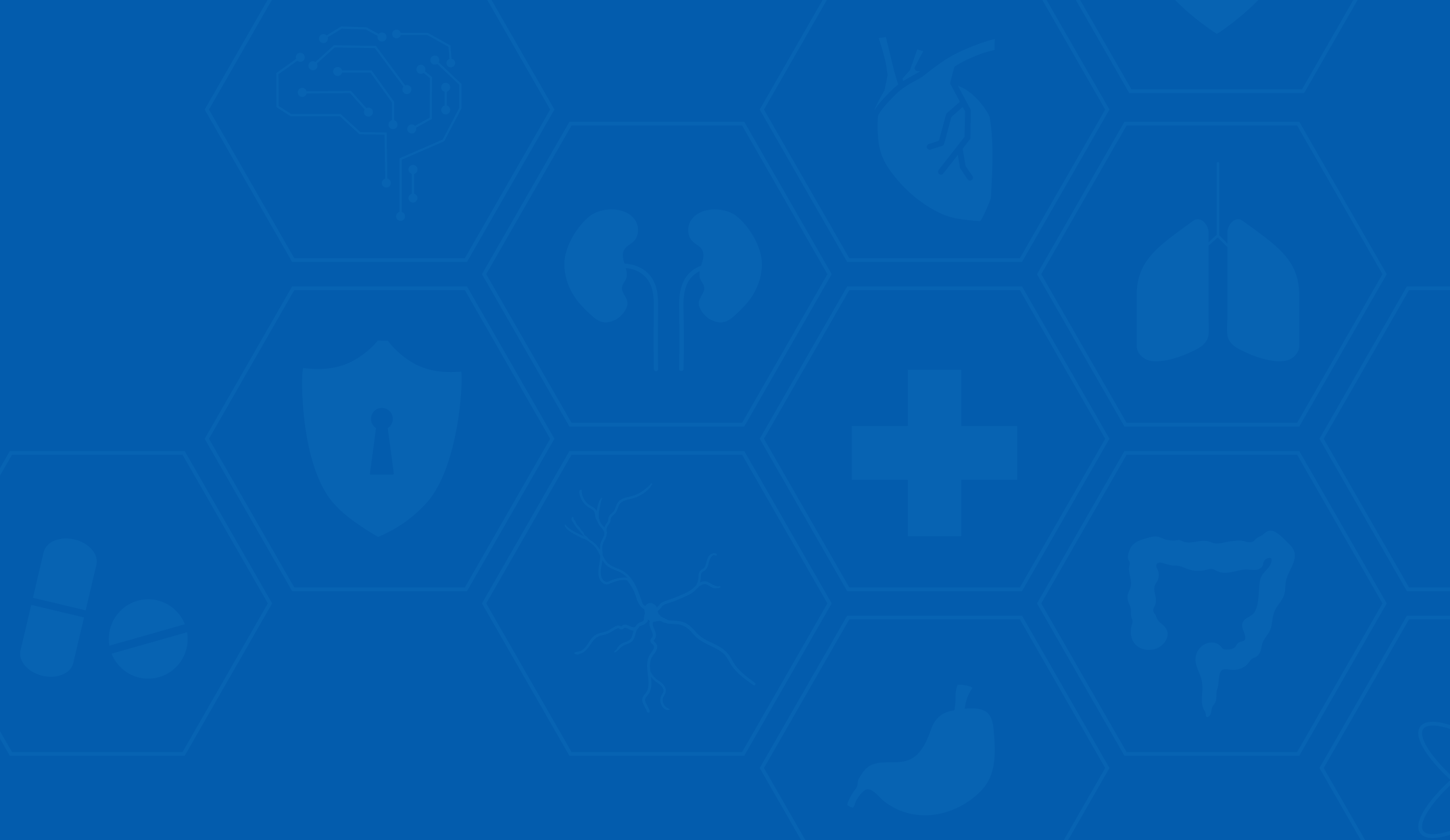 Наши направления
направление
МЕЖДУНАРОДНАЯ МЕДИЦИНСКАЯ СЕТЬ «ММС»
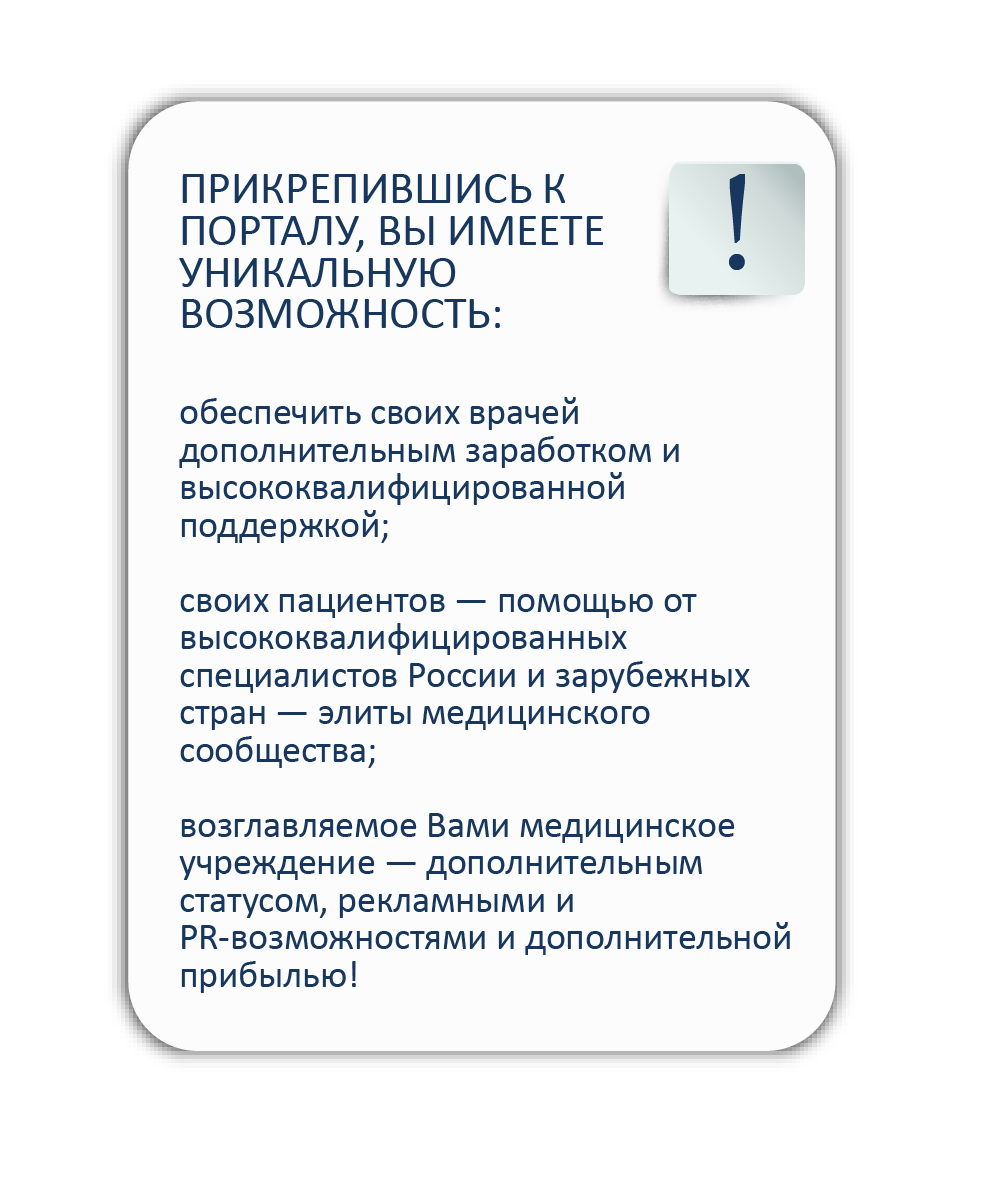 Чем проект будет полезен Вашей организации?

введение дополнительной платной услуги для пациентов;

расширение спектра своих возможностей за счёт интеграции в систему Портала: консультации врача медицинского учреждения (для содействия решения проблематики пациента) у заслуженного врача или деятеля науки, имеющего личный кабинет в Портале;

возможность подчеркнуть свой статус в позиционировании, PR и рекламе.
Одна из основных задач: организация глобальной сети, предоставляющей возможность коммуницирования заслуженных врачей и деятелей науки с практикующими специалистами на местах (больницы, клиники) в части консультаций по заболеваниям пациентов, либо по другим вопросам, возникающим у специалистов на бесплатной и коммерческой основе.
Посмотреть сайт
2023
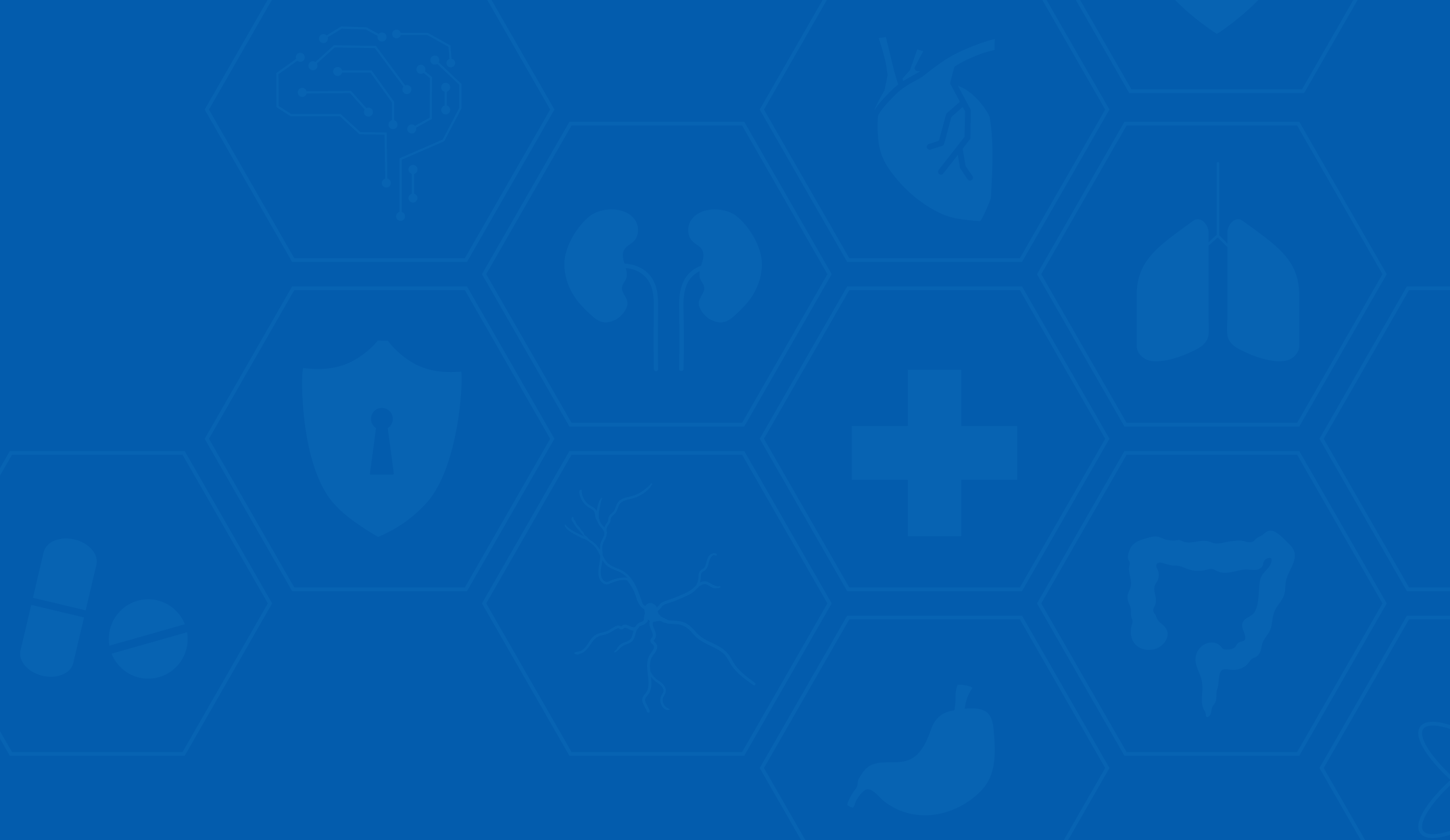 Наши направления
Участие Вашей организации в рейтинге
1000 лучших медицинских учреждений РФ
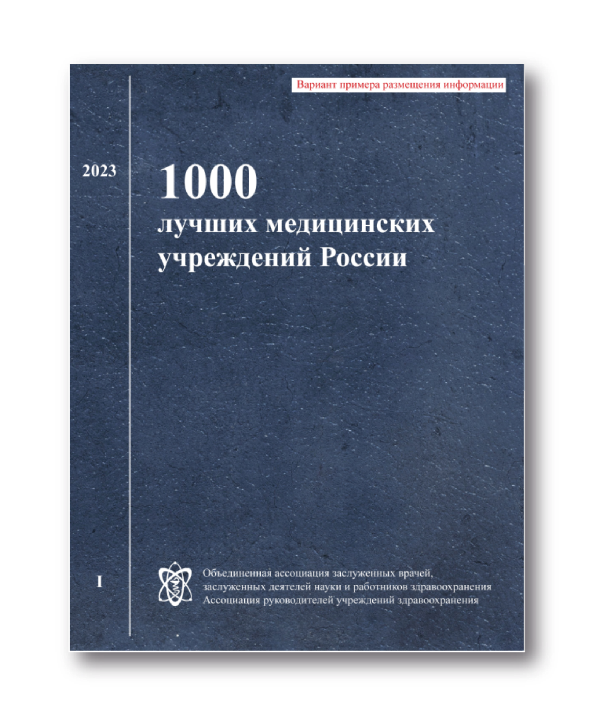 Программа призвана от лица независимых общественных институтов с привлечением к участию государственных организаций информационно поддержать и выделить наиболее передовые медицинские учреждения Российской Федерации, подчеркивая, как для руководства страны и регионов России, так и для всего российского общества, лучшие из учреждений, работающих в области охраны здоровья граждан, что в целом призвано способствовать развитию здравоохранения и медицины в Российской Федерации, а и, как следствие, укреплению здоровья населения.
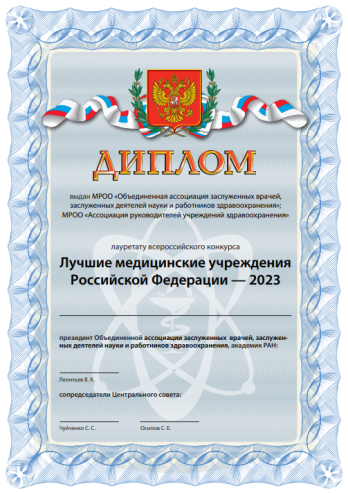 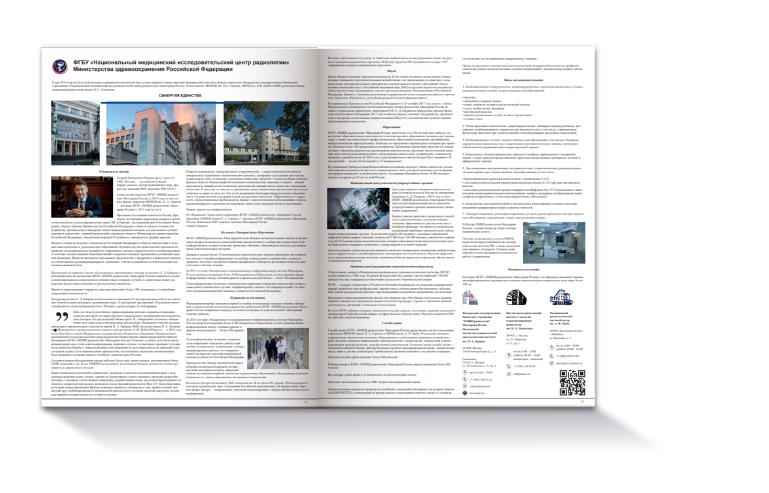 Положение о конкурсе
2023
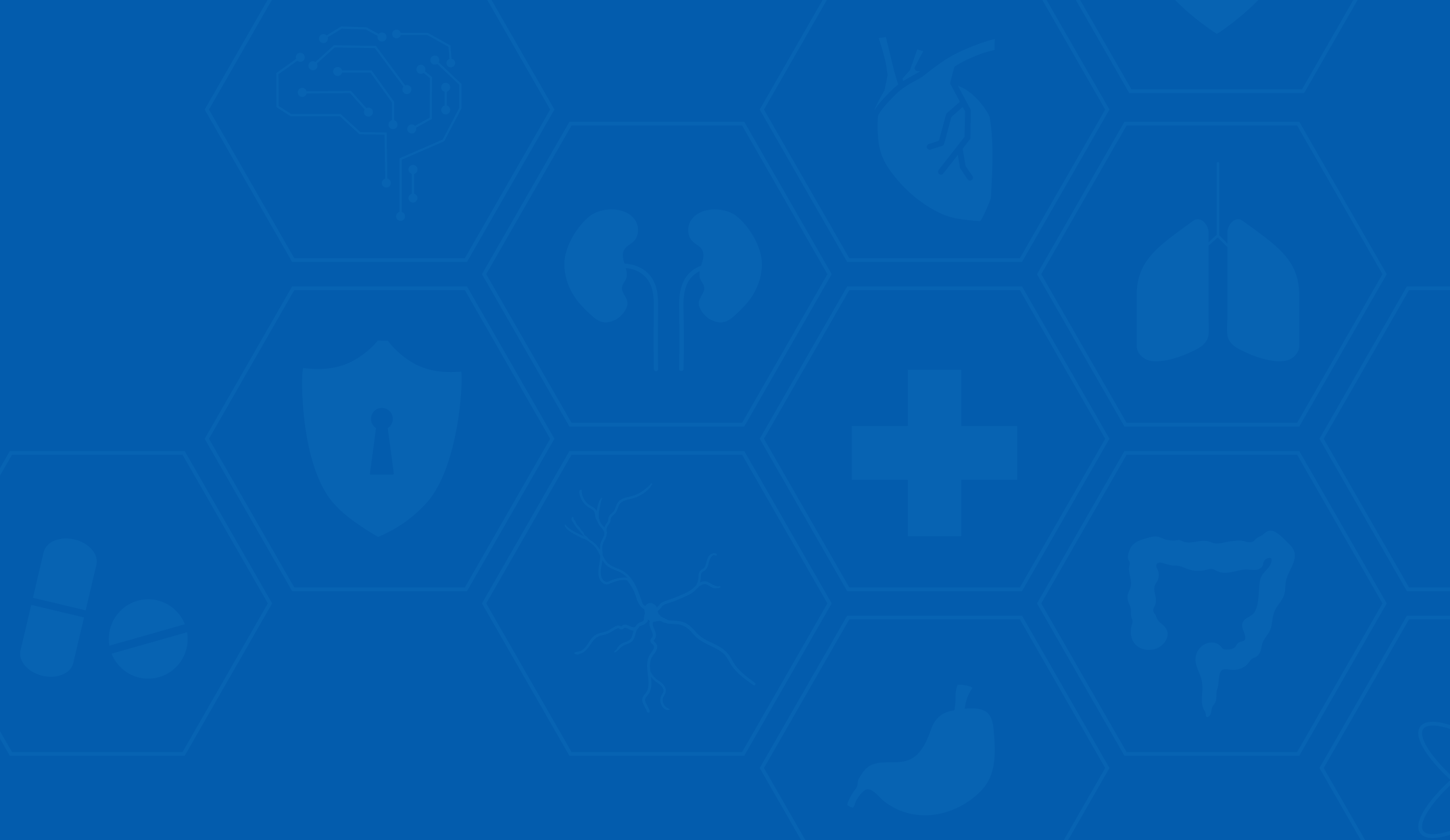 Наши направления
проект
Технология* оценки и коррекции обмена веществ
Дополнительная услуга для пациентов в Вашем медучреждении:

Системный подход к анализу состояния организма

Организация международного сотрудничества в области здравоохранения и экологии 

Интегративный научный подход в комплексной диагностике и лечении 

Современные научные достижения доступные каждому
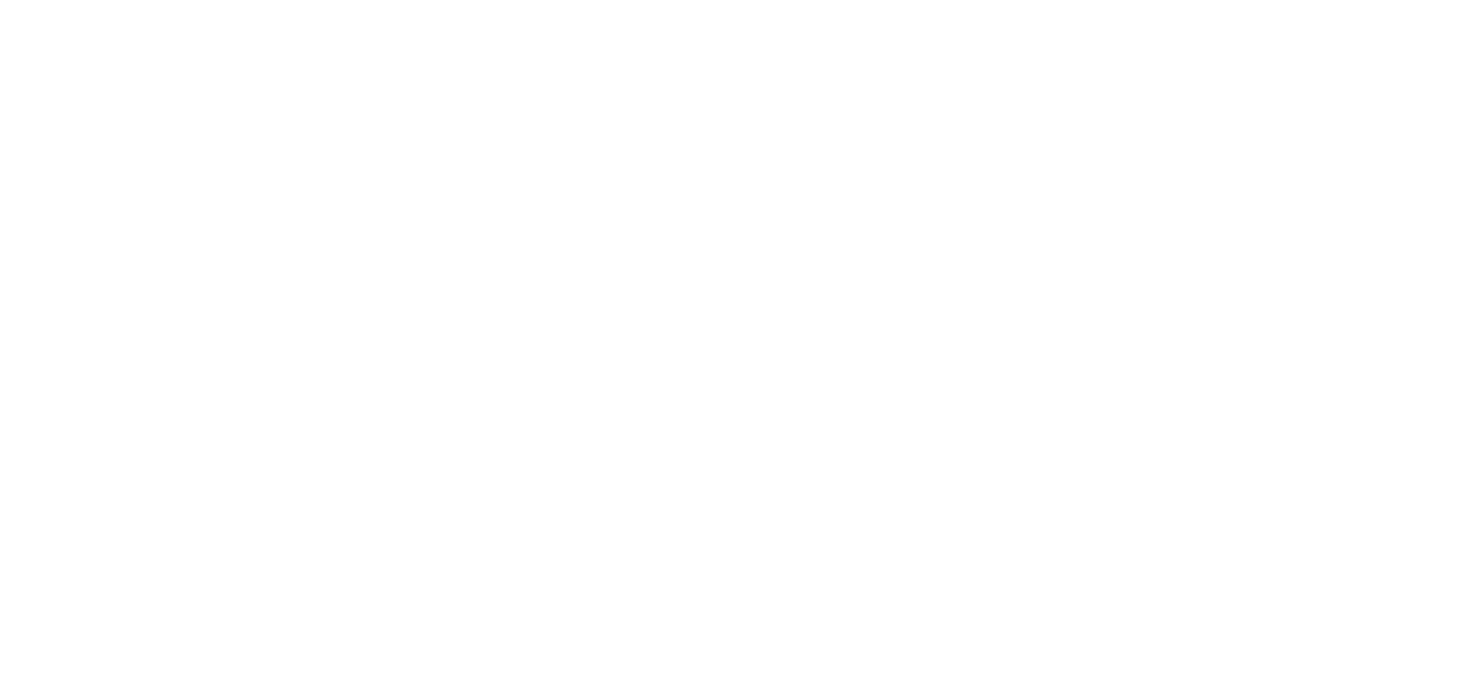 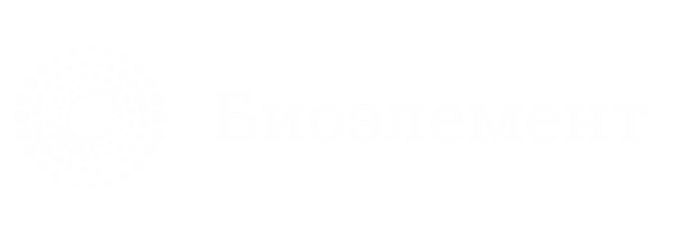 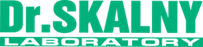 Узнать больше
*Зарегистрирована в Министерстве Здравоохранения РФ
2023
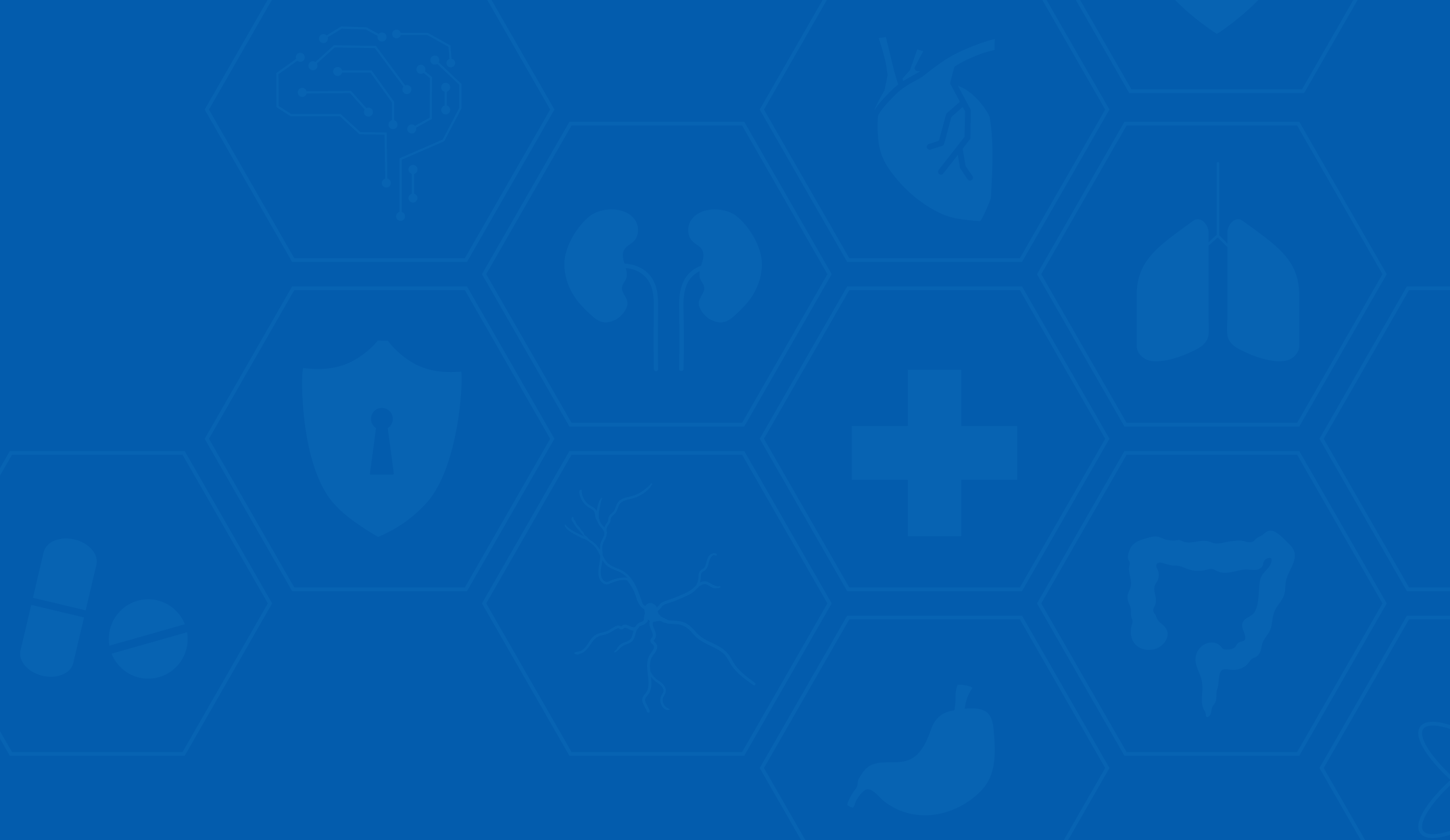 Наши направления
Членство руководителя и сотрудников в Объединенной ассоциации заслуженных врачей, заслуженных деятелей науки и работников здравоохранения и Ассоциации руководителей учреждений здравоохранения
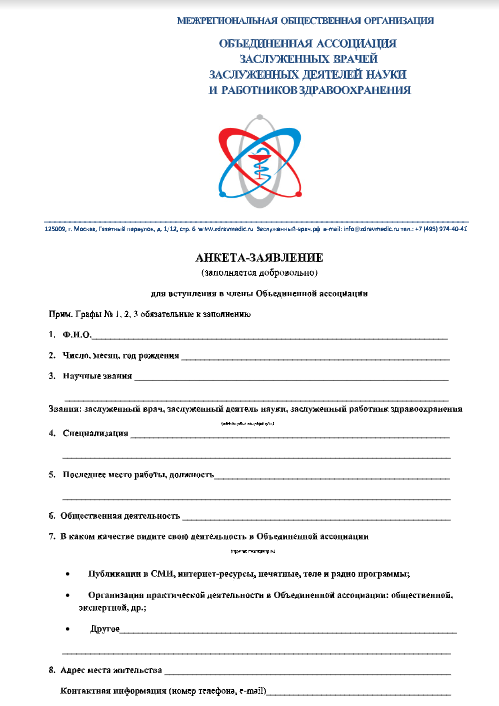 Приглашаем вас принять участие в работе Ассоциации руководителей учреждений здравоохранения и Объединенной ассоциации заслуженных врачей, заслуженных деятелей науки и работников здравоохранения.
Став членом наших организаций,  вы войдете в коллектив единомышленников, сможете всегда заручиться поддержкой, обсудить и получить экспертную оценку реализуемых вами программ и проектов, чтобы совместно работать на благо государства и общества.

Напишите письмо на e-mail info@zdravmedic.ru
с запросом на анкету на вступление.
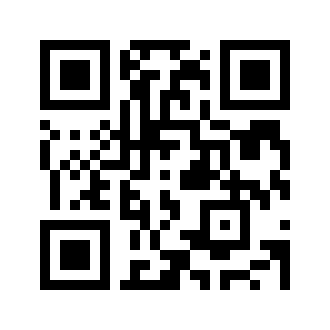 https://zdravmedic.ru
2023
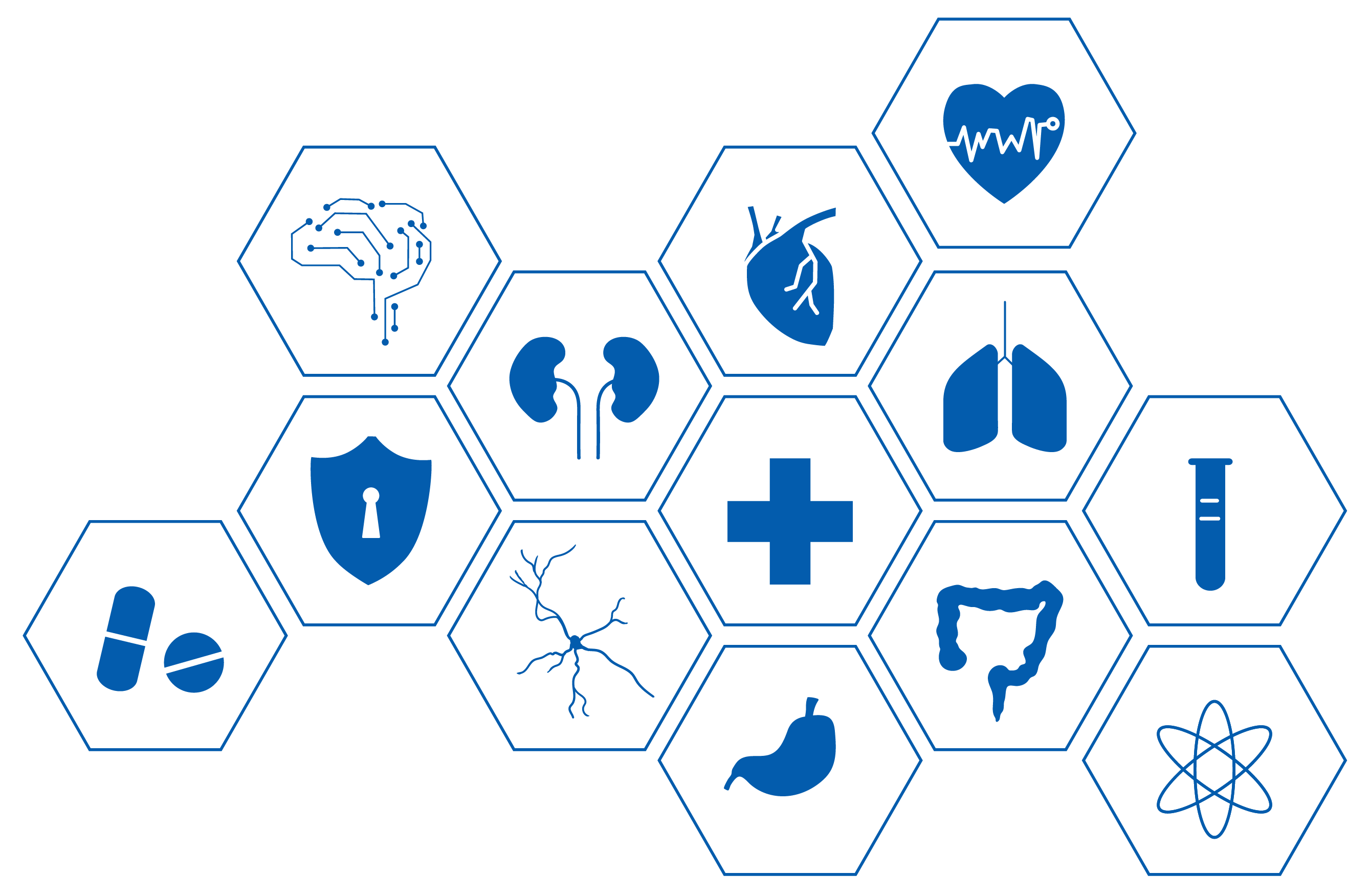 Наши направления
программа
Правовая поддержка главных врачей
Партнер – Правовой центр «Человек и Закон»
Юридические консультации (адвокаты и юристы по гражданским и уголовным делам)

Юридическая помощь, представление интересов доверителя по гражданским, трудовым, семейным, жилищным, наследственным, земельным делам в судах общей юрисдикции. Возможно ведение дел и представительство в суде без участия доверителя

Обжалование всех судебных актов в вышестоящие судебные инстанции: апелляционной, кассационной и надзорной

Защита адвокатов на всех стадиях уголовного процесса

Полная юридическая защита бизнеса
2023
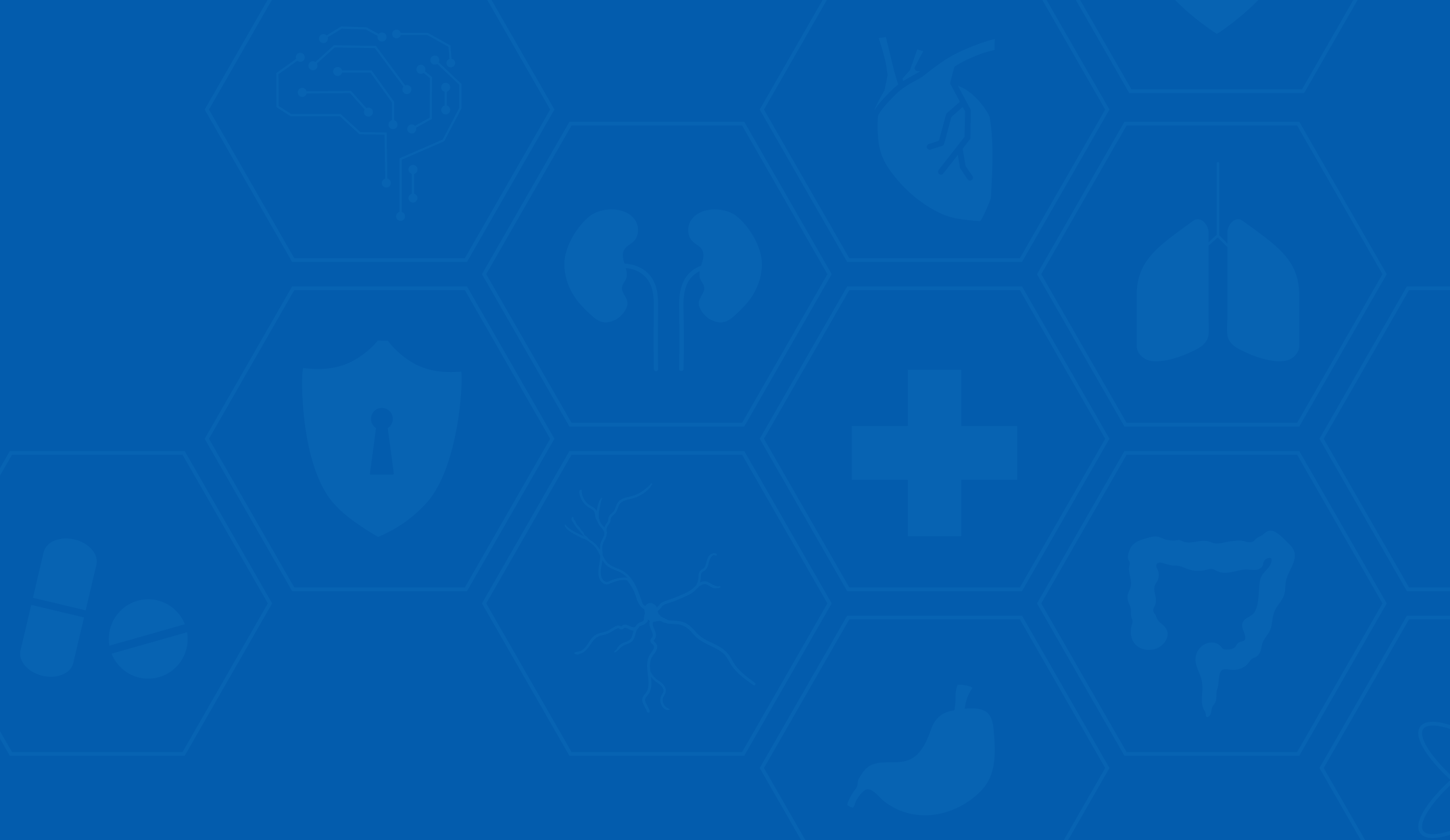 Наши направления
Электронное периодическое издание
Я – Россиянин
Главным лейтмотивом изданий, является раздел «Обычные герои», рассказывающий о людях, совершивших достойный поступок, героях современности, Россиянах.
Издания «Я – Россиянин» и «Я – Россиянка» объединены в рамках одной Интернет-площадки, концептуально, представляют собой конгломерат, представленную, в свою очередь, независимыми СМИ трибуну мнений от лица лидеров Российского общества и дайджеста важных, актуальных и ярких, по мнению редакции, публикаций. В первую очередь, авторы материалов изданий это депутаты, сенаторы, руководители государственных министерств и ведомств, общественных организаций, а также ученые, представители бизнеса, россияне, рассказывающие о собственных инициативах, отношении к различным вопросам общественной жизни, развитии общества, законодательстве, том или ином вопросе, касаемом страны в целом и каждого гражданина отдельно.
Посмотреть издание
2023
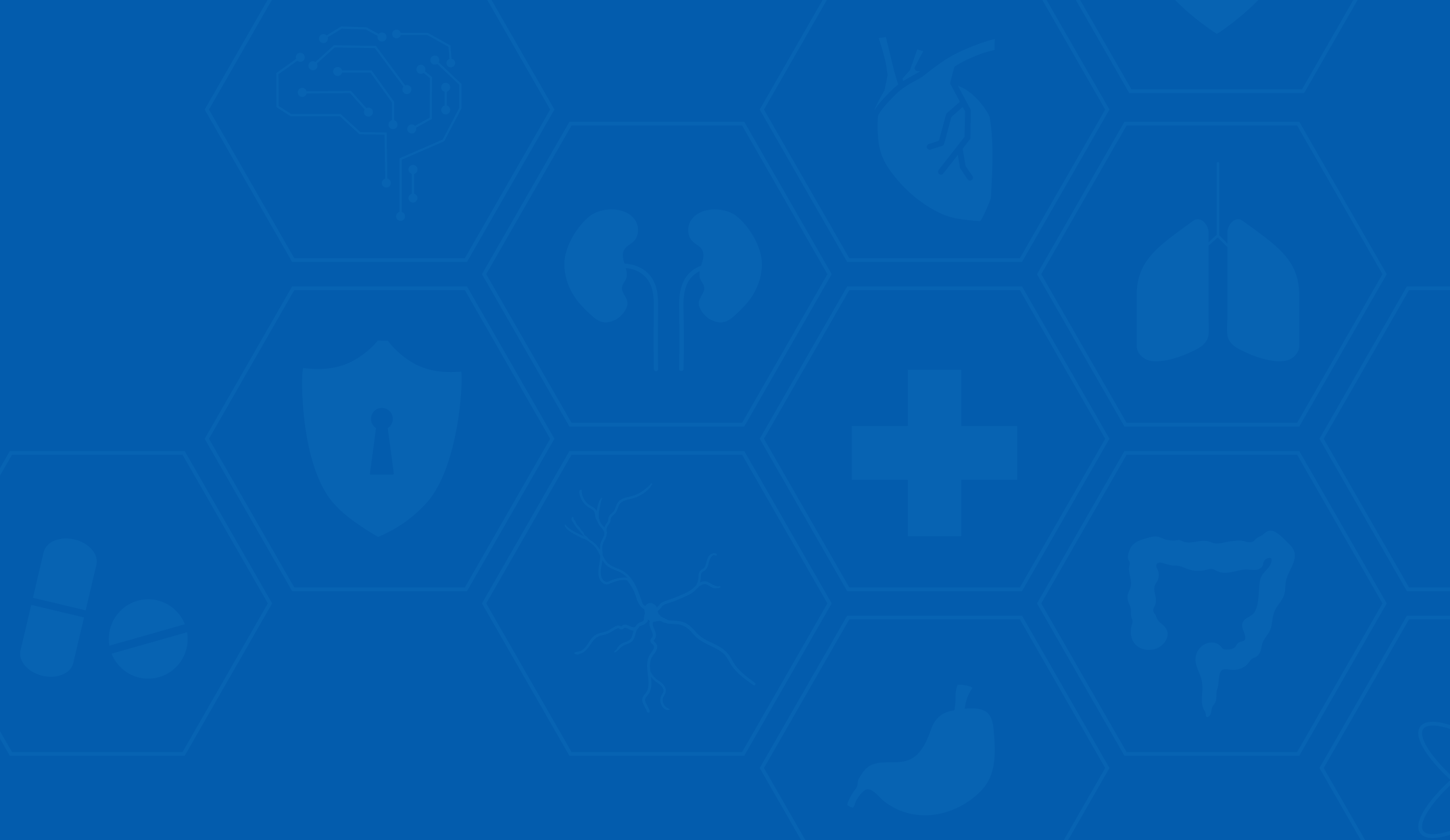 Приглашаем к сотрудничеству
Свяжитесь с нами
Для участия в программах и проектах Объединенной Ассоциации заслуженных врачей, заслуженных деятелей науки и работников здравоохранения и  Ассоциации руководителей учреждений здравоохранения свяжитесь с нами любым удобным для вас способом:
E-mail: info@zdravmedic.ru
Тел.: 8 (495) 968-82-80
WhatsApp: 8 903 968 82 80
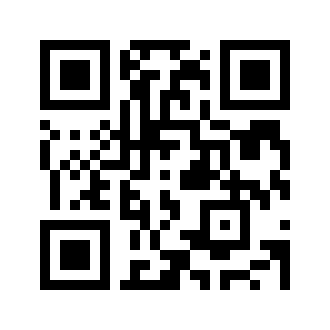 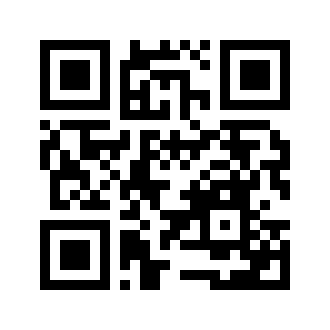 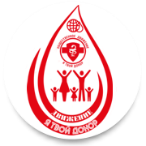 Часть средств от программ, подразумевающих оплаты, в обязательном порядке направляется на развитие донорского движения «Я – твой донор».
https://zdravmedic.ru
https://orgmedic.ru
2023